Figure 3 The Simbionix Angiomentor (A) hardware and interface device which are used for full-procedural simulation of ...
Eur Heart J, Volume 33, Issue 17, September 2012, Pages 2127–2134, https://doi.org/10.1093/eurheartj/ehs155
The content of this slide may be subject to copyright: please see the slide notes for details.
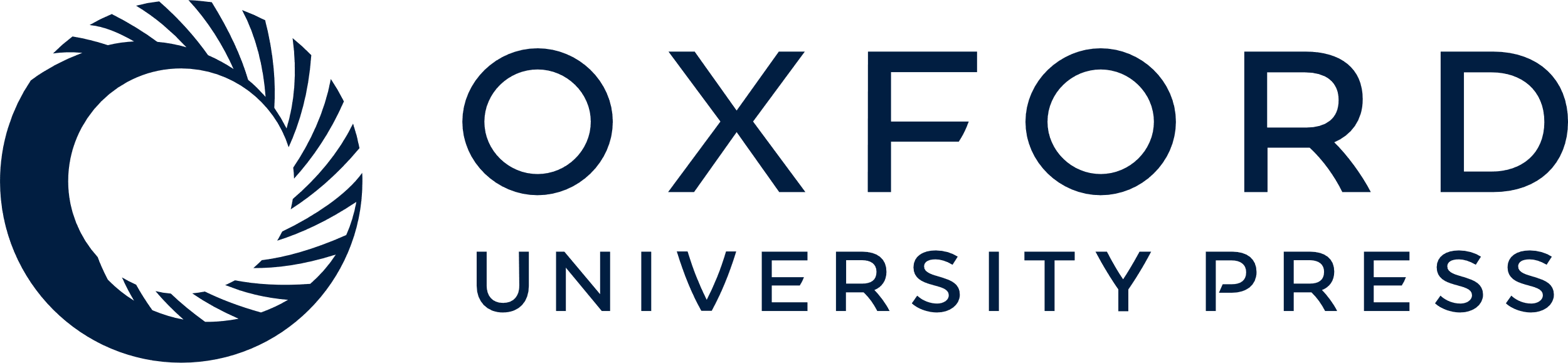 [Speaker Notes: Figure 3 The Simbionix Angiomentor (A) hardware and interface device which are used for full-procedural simulation of a wide range of cardiovascular procedures including (B) trancatheter aortic valve implantation (i) real-patient and (ii) simulation images and (C) intracranial aneurysm coil embolization simulation.


Unless provided in the caption above, the following copyright applies to the content of this slide: Published on behalf of the European Society of Cardiology. All rights reserved. © The Author 2012. For permissions please email: journals.permissions@oup.com]